Chapter #6 The Elements
6.1 The history of Chemistry
History of chemistry
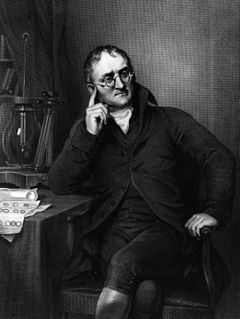 1808: John Dalton, a English scientist, suggested that each element has its own kind of atom.
To explain his model Dalton used symbols to represent various elements.
In the late 1860’s Dmitri Mendeleev developed the idea of the Periodic Table
an arrangement of the elements by their physical and chemical properties and masses.
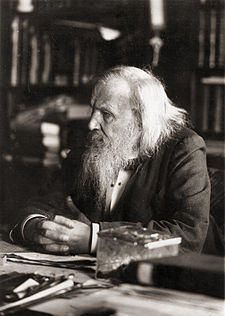 When atoms approach one another, it is their electrons that interact.
The 1st widely accepted explanation for the arrangement of these electrons was put forward by Danish physicist Niels Bohr (1885 – 1962).
In 1913, Bohr proposed a model of the atom that helped explain the movement of electrons around the nucleus of an atom in orbits or energy levels.
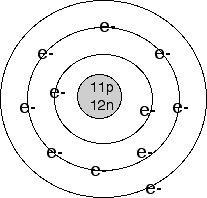 1911: Ernest Rutherford proposed his nuclear model of the atom.
Nucleus
Protons
electrons
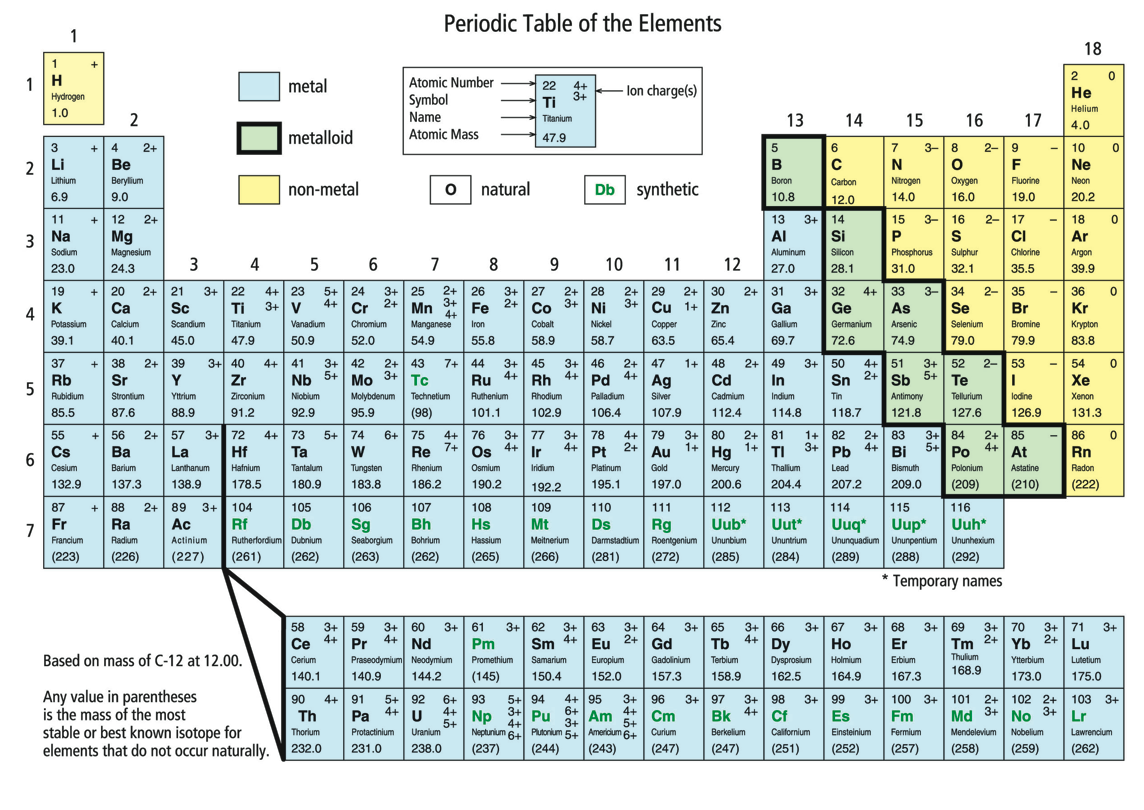 6.2 Naming and Classifying the Elements
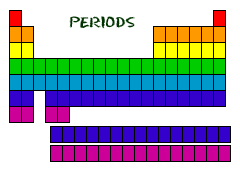 Periods
Horizontal rows of elements are called periods.
lists the elements in horizontal rows with masses increasing from left to right.
As you go from left to right within a row, the elements gradually change from metallic to non-metallic, then finally to the noble gases at the extreme right.
Groups
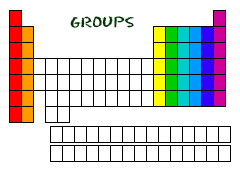 It also forms vertical columns called groups
elements with common properties
Chemical Families
Vertical columns of elements are called families and have similar chemical and physical properties.
These groups occur as vertical columns on the modern periodic table.
There are 5 common families in the periodic table
Alkali Metals (Group 1)
Li, Na, K, Rb, Cs, Fr
Ion charge of 1+
Soft, low density silvery- grey metals 
Never found as pure elements in nature; very reactive.
Most active metals on periodic table.
Excellent heat and electrical conductors.
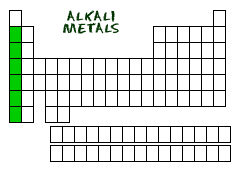 Alkali Metals
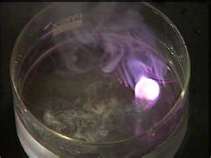 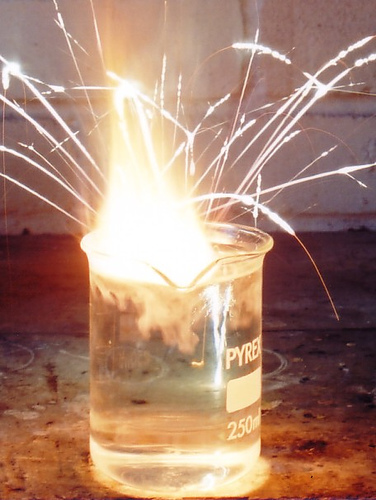 Lithium in water
Potassium in water
Alkaline Earth Metals (Group 2)
Be, Mg, Ca, Sr, Ba, Ra
Ion charge of 2+
Hard, low density, silvery-white metals
React with air and water
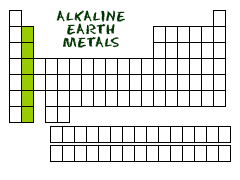 Alkaline Earth Metals
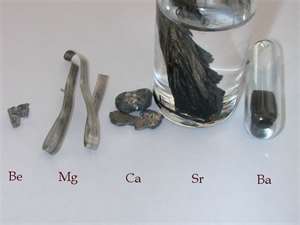 Halogens (Group 17)
F, Cl, Br, I, At
Ion charge 1-
Never found as pure elements in nature; very reactive.
Most reactive non-metals on periodic table.
Range of bright colours as gases
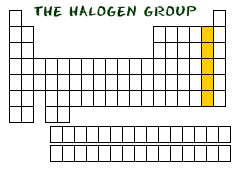 Halogens
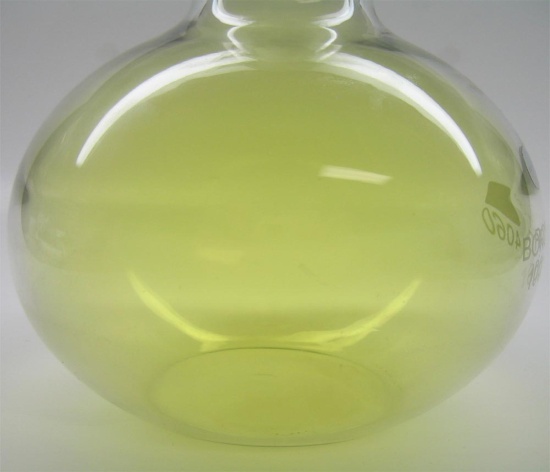 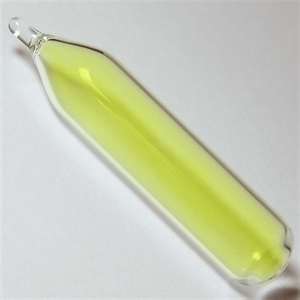 Fluorine
Chlorine
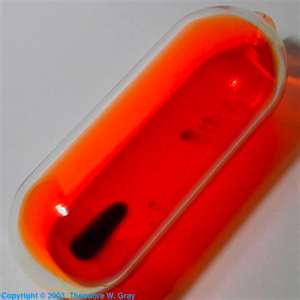 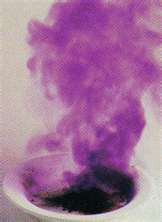 Bromine
Iodine
Noble (Inert) Gases (Group 18)
He, Ar, Xe, Ne, Kr, Rn
No ion charge
Colourless, odourless, tasteless, non-reactive gases
Do not react with other elements 
Melt and boil at low temperatures
Noble Gases
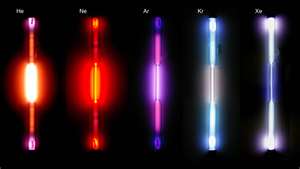 Hydrogen: A Family of One
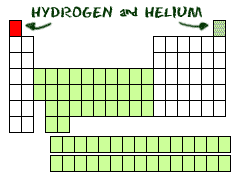 H = Hydrogen
Ion charge of 1+ or 1- depending on whether it gains or loses its electron
Lightest, most common element 
Melts and boils at low temperatures.
Colourless, tasteless, poor heat and electrical conductor, highly flammable.
Hydrogen
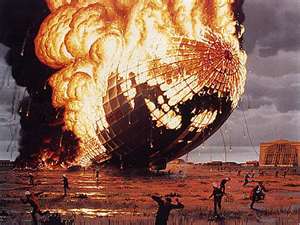 Classifying the Elements
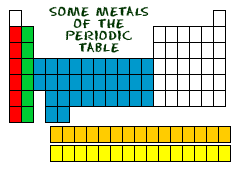 The elements on the periodic table are divided into 3 main groups based on their properties:
Metals tend to be shiny, malleable, ductile, good conductors and solid at room temperature.
Non-metals tend to be dull, brittle, poor conductors and are often gases at room temperature.
Metalloids (Semi-Metals) tend to have some of the properties from each of the above groups.
Metals (blue), Non-metals (yellow) metalloids (pink)
6.3 Putting the elements in order
Organizing The Elements
There are about 100 naturally occurring elements
The zigzag staircase line separates the metals on the left from the non-metals on the right.
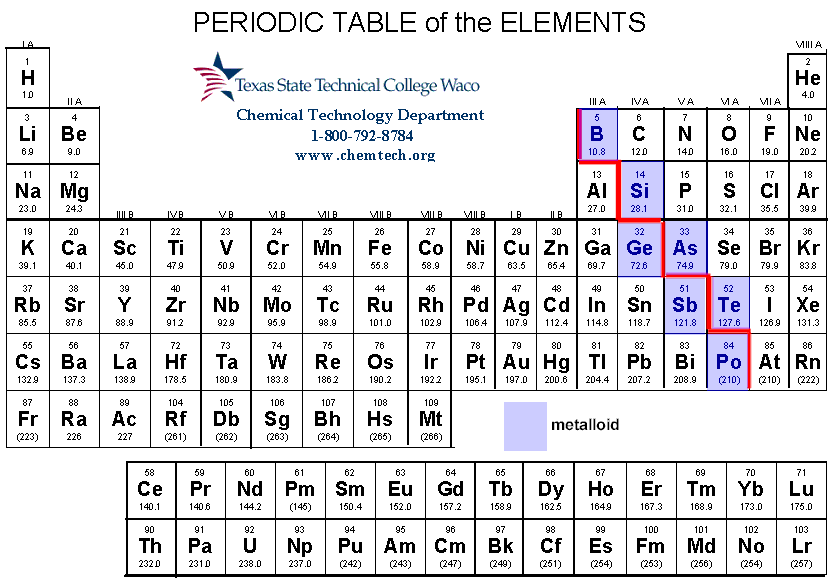 The Modern Periodic Table
Symbols
Based on their Latin names
Elements such as gold were used by the Latin speaking Romans.
Latin was used throughout Europe for more than a thousand years. 
Even after the Roman Empire collapsed the scholars continued to use Latin.
To keep the system consistent, even elements that have been discovered recently have been given latinized names. 
Ie. Einsteinium, Berkelium.
English and Latin names for Elements